Formação Humana / Ensino Religioso
Formação Humana / Ensino Religioso
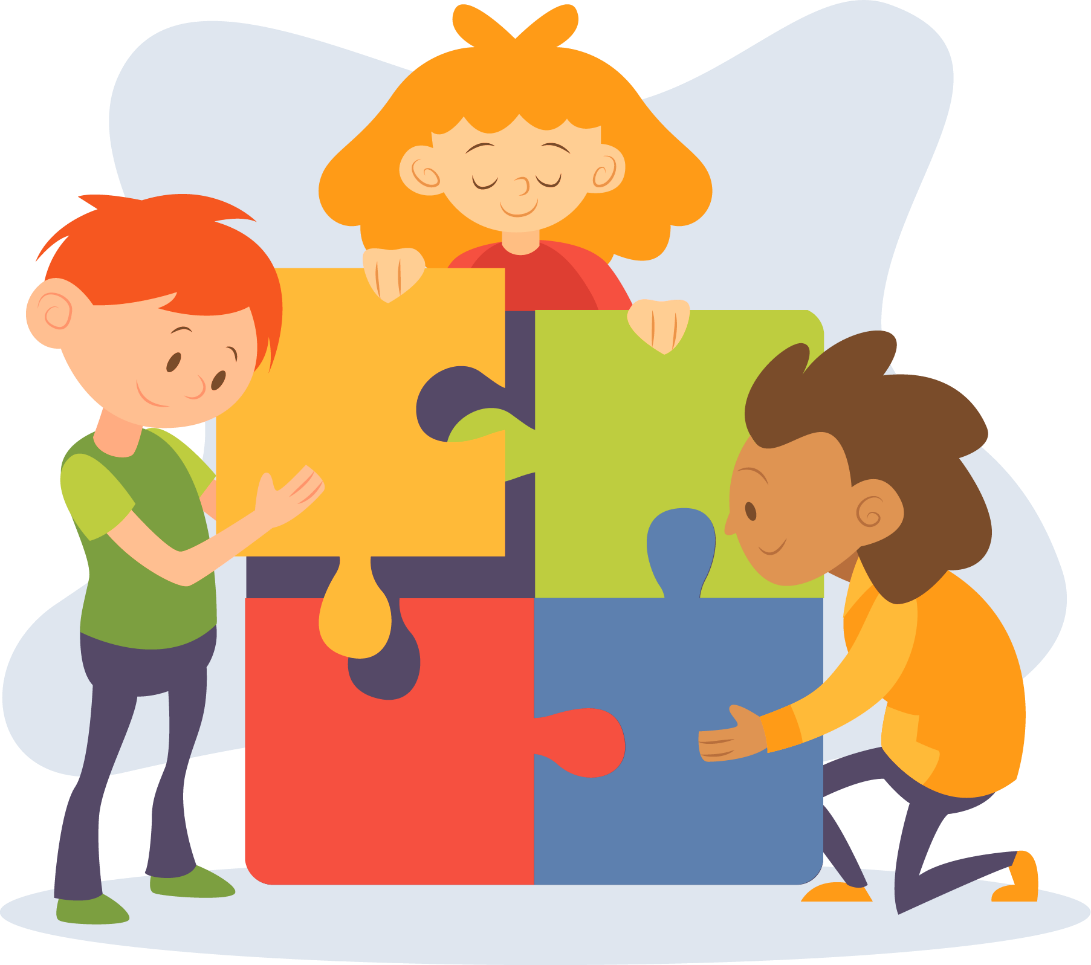 F
H
R
E
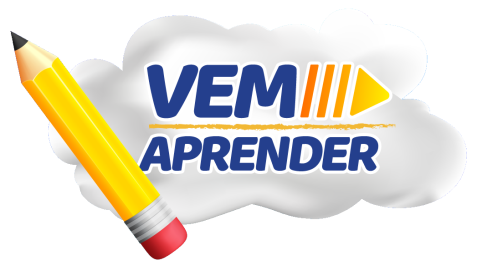 TEMA DA AULA:
TEMA DA AULA:
Valores Humanos
Valores Humanos
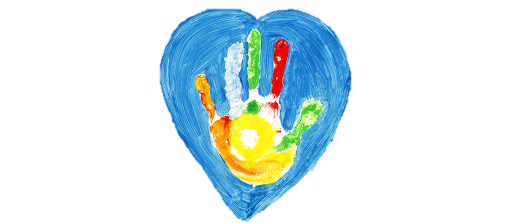 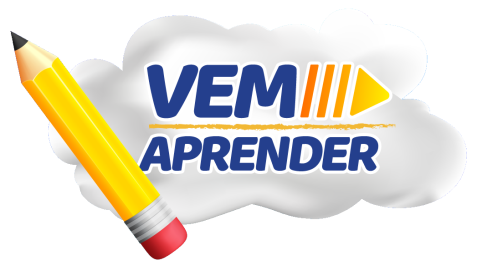 O QUE SÃO VALORES?
O QUE SÃO VALORES?
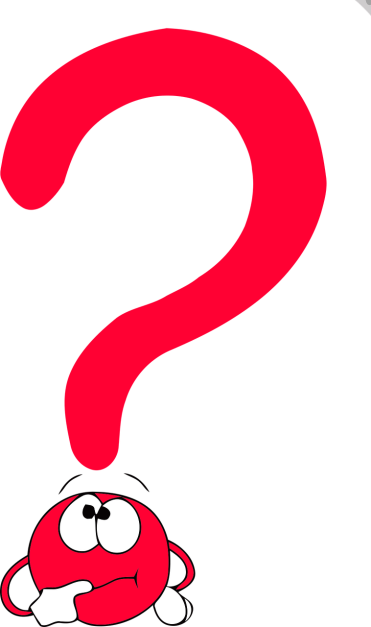 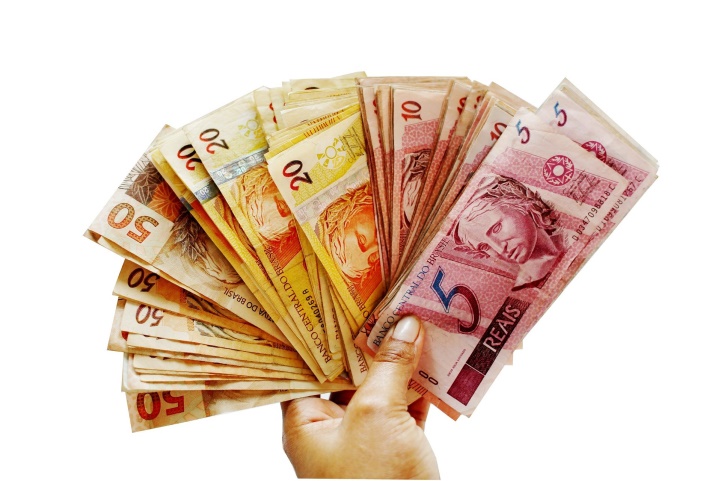 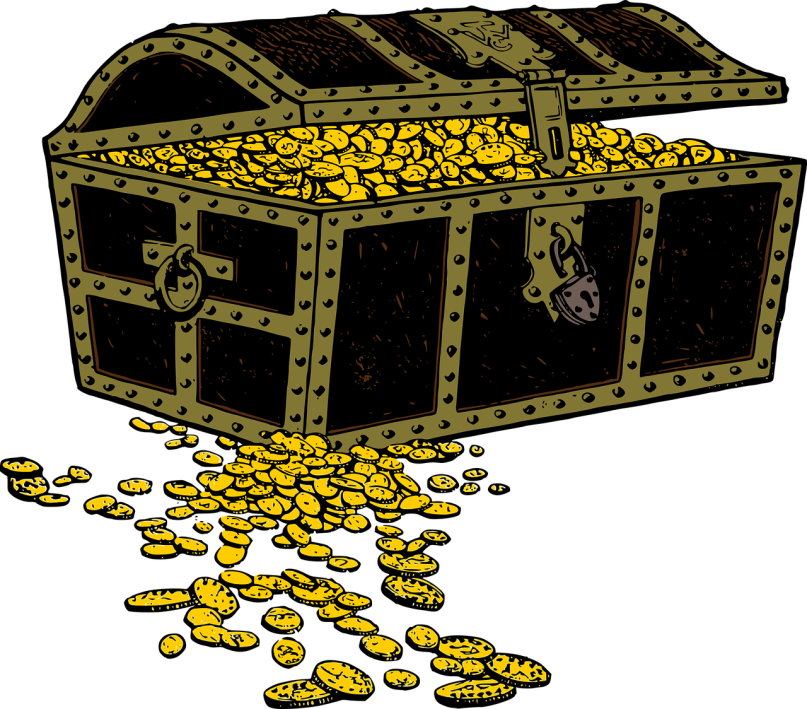 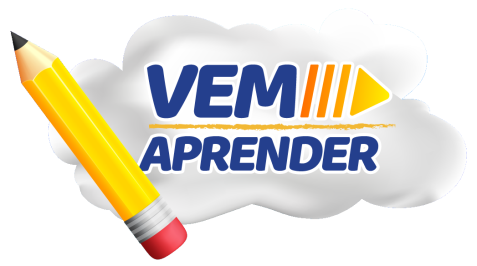 Imagens da Internet
“BARCO DOS SENTIMENTOS”
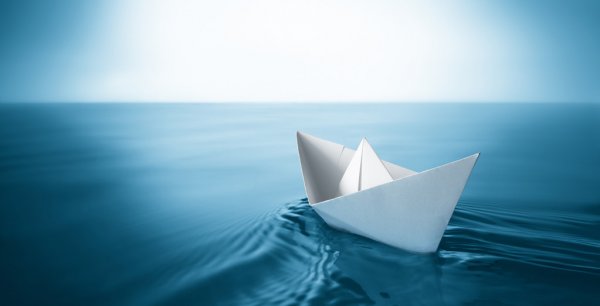 Imagem da Internet
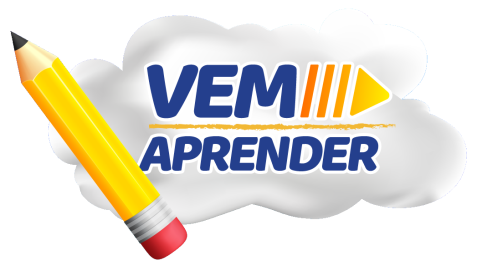 PARA UMA BOA CONVIVÊNCIA, PRECISAMOS DE VALORES!
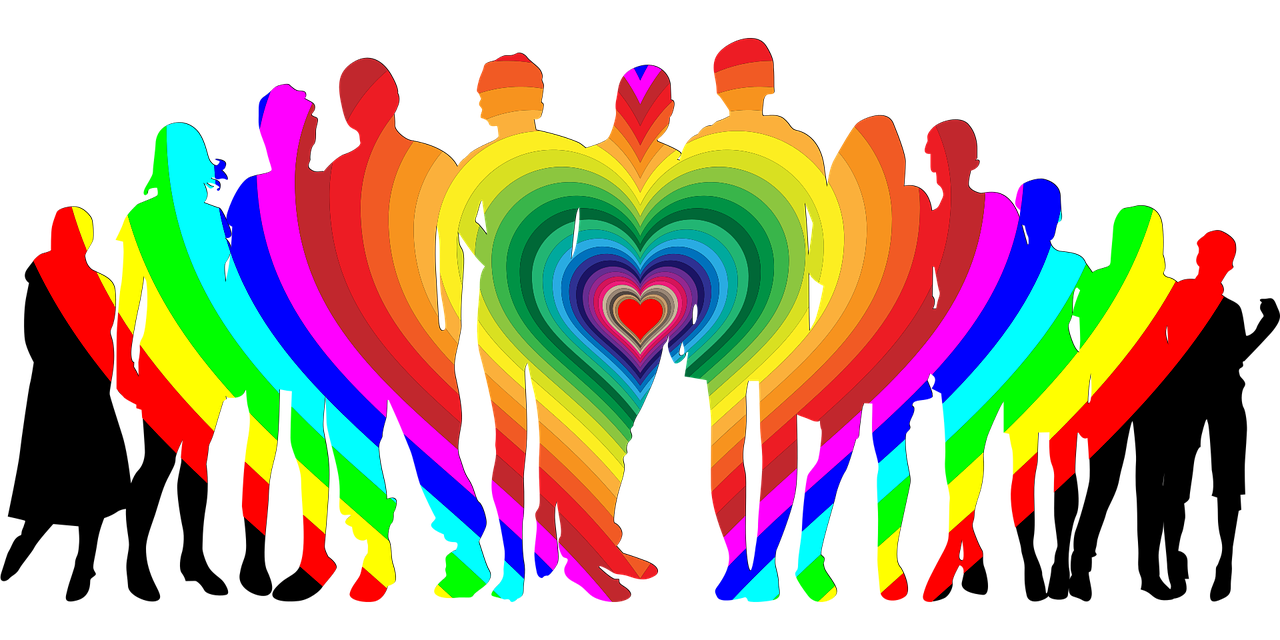 Imagens da Internet
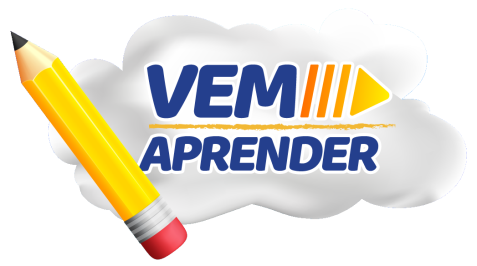 VALORES QUE JÁ APRENDEMOS...
VALORES QUE JÁ APRENDEMOS...
AMOR
PAZ
GRATIDÃO
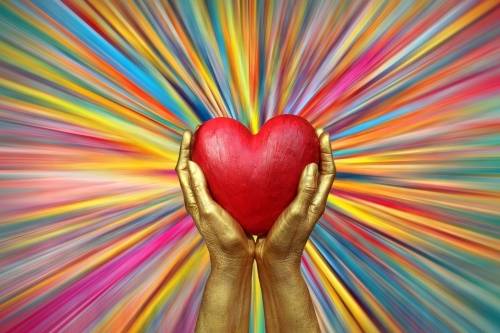 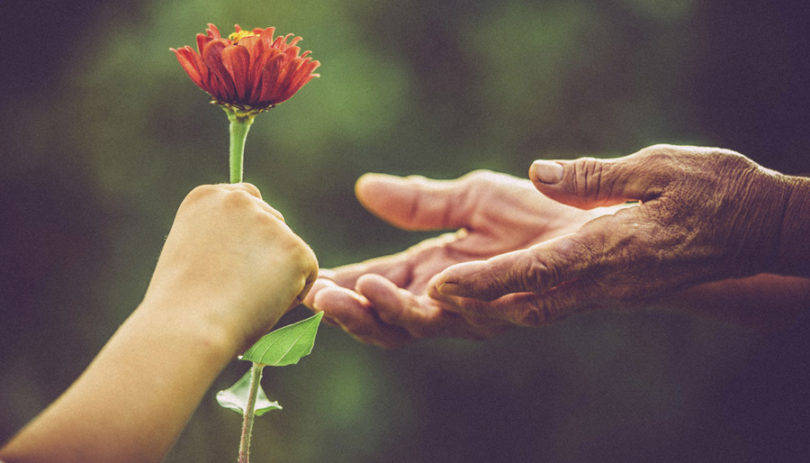 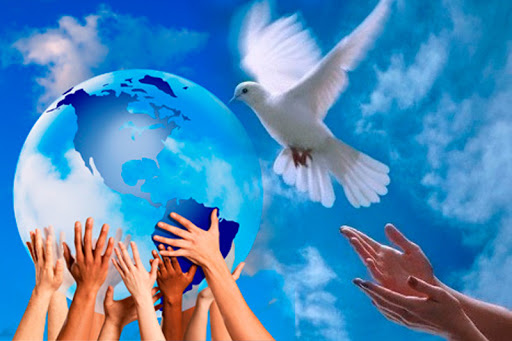 Imagens da Internet
AMIZADE
RESPEITO
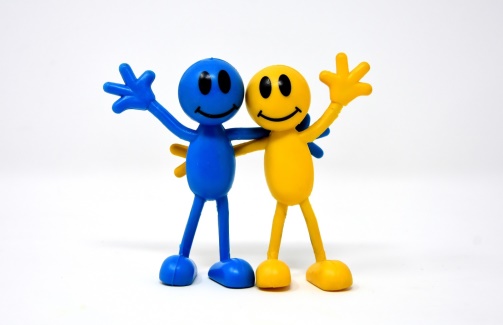 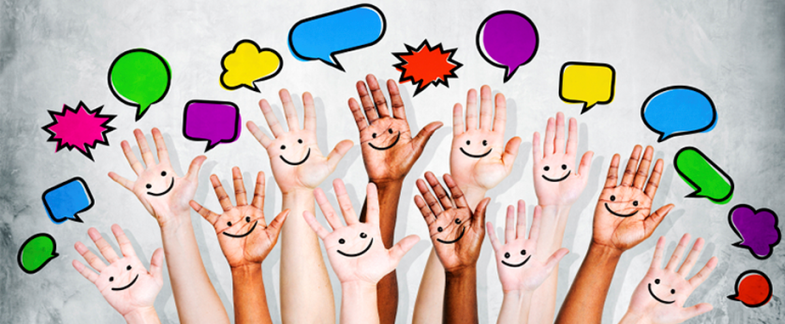 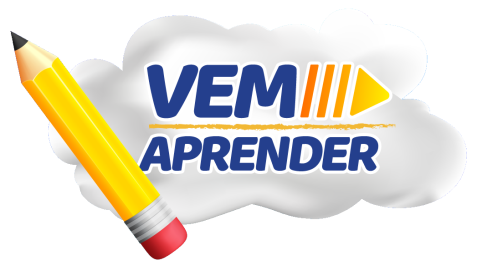 OBJETIVO DA AULA:
OBJETIVO DA AULA:
PERCEBER A IMPORTÂNCIA DOS VALORES HUMANOS PARA A BOA CONVIVÊNCIA EM SOCIEDADE.
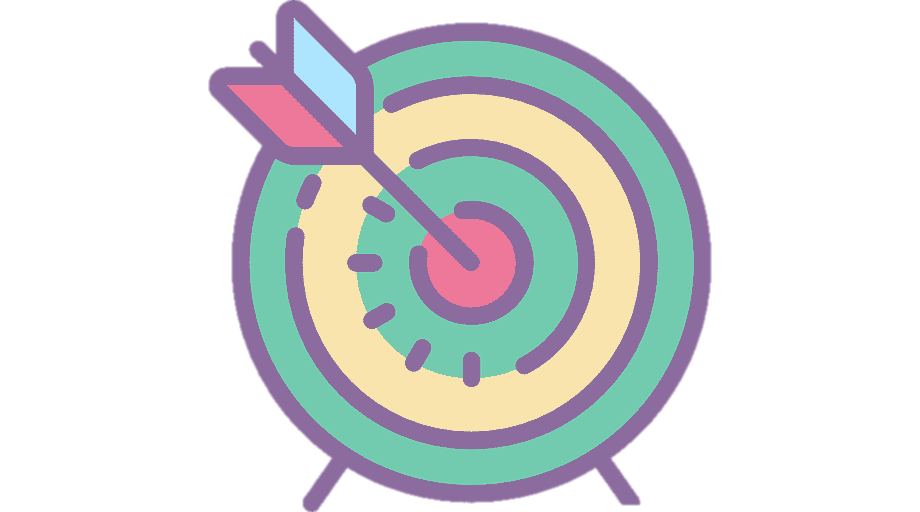 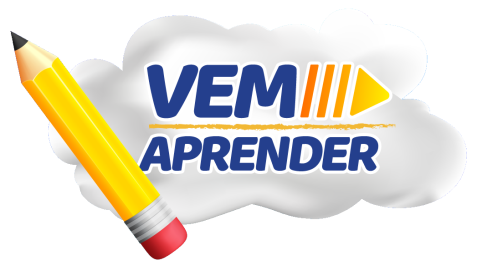 HORA DA HISTÓRIA!
HORA DA HISTÓRIA!
“A MARGARIDA FRIORENTA”
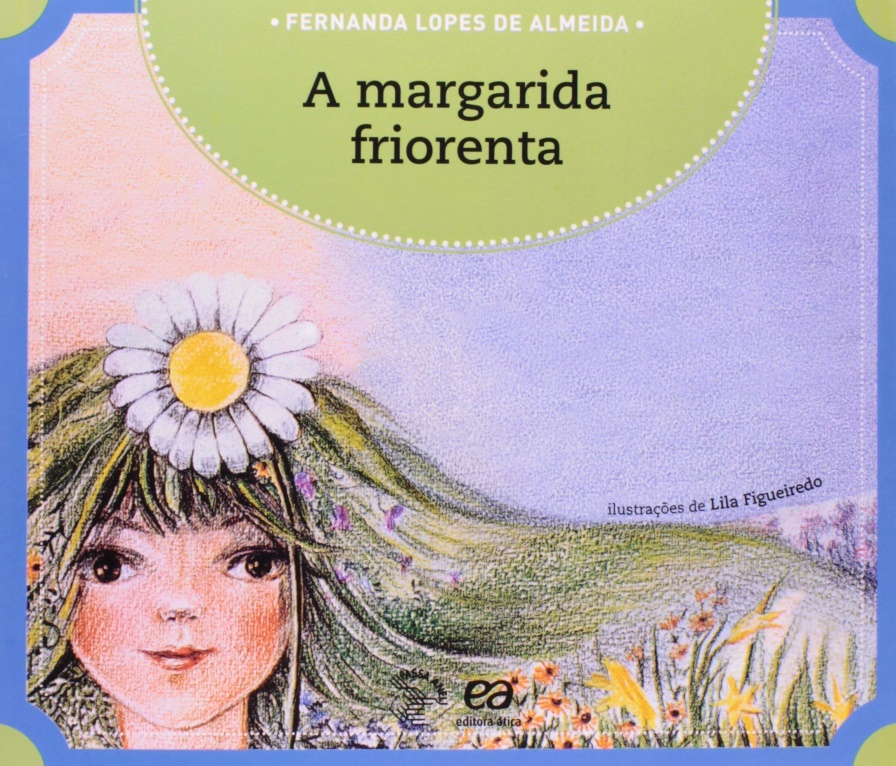 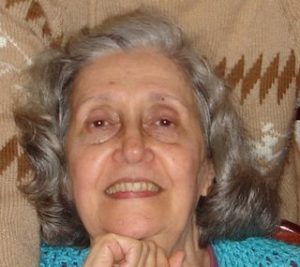 FERNANDA LOPES DE ALMEIDA
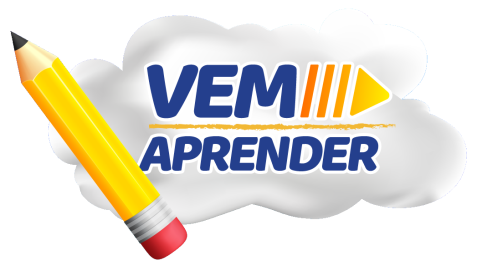 Imagens da Internet
UM POUCO DE CARINHO  AQUECE QUALQUER CORAÇÃO.
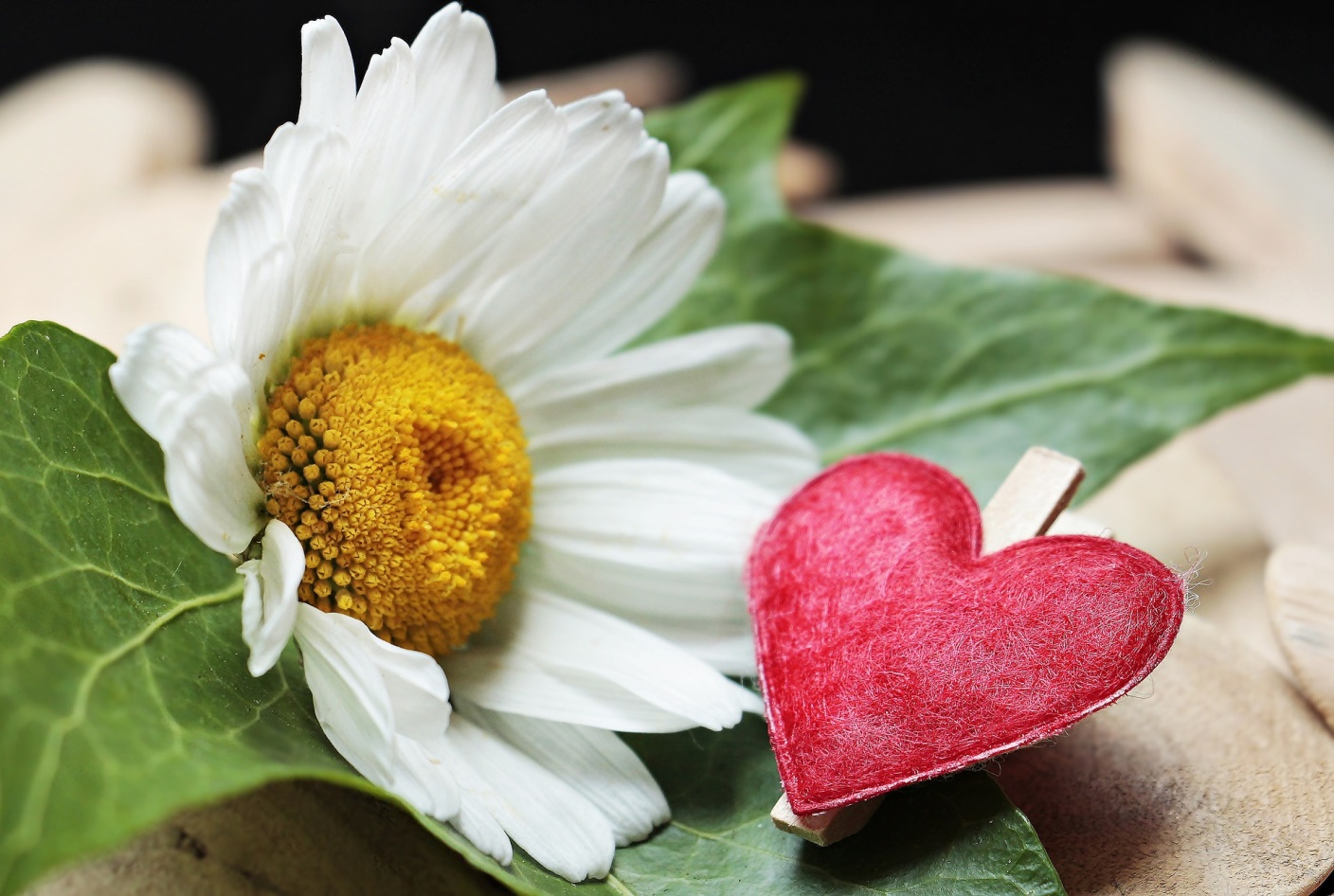 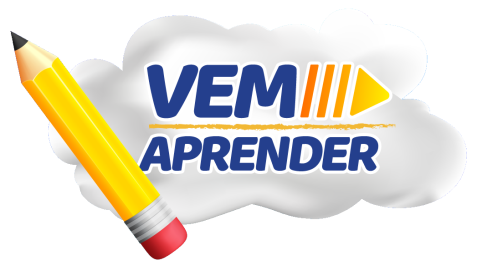 Imagem da Internet
Amor
RESPONSABILIDADE
CUMPRIR COM OS COMPROMISSOS.
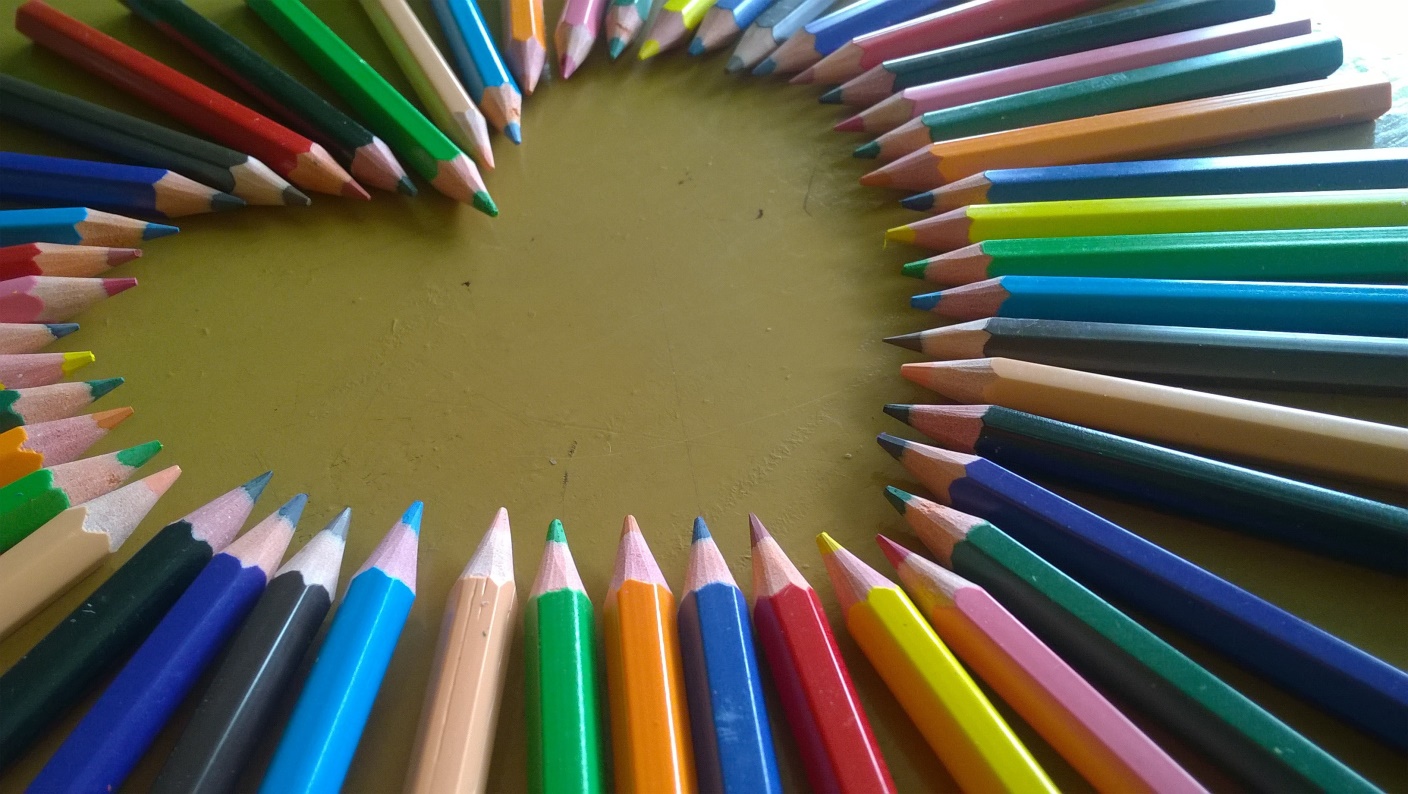 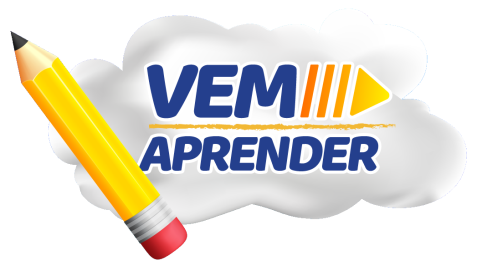 Imagem da Internet
Amor
PRUDÊNCIA
SER CUIDADOSO
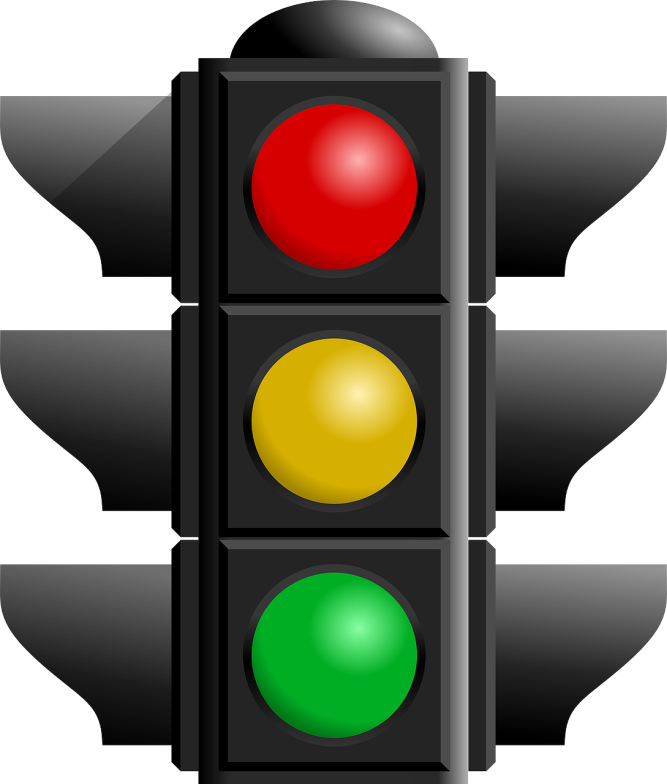 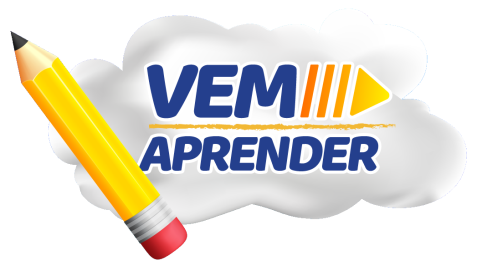 Imagem da Internet
Amor
FIDELIDADE
NÃO ENGANAR.
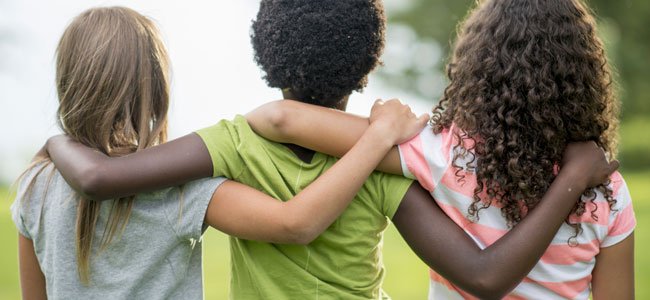 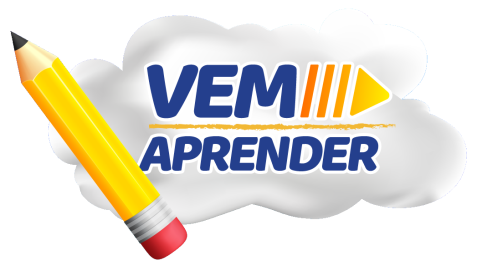 Imagem da Internet
Amor
HONESTIDADE
SER VERDADEIRO
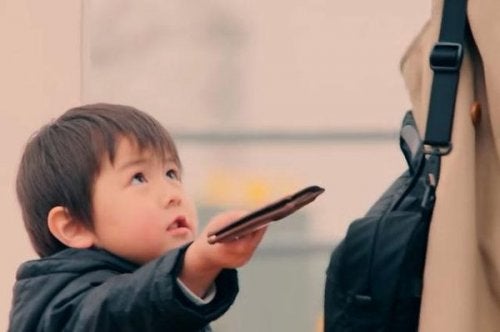 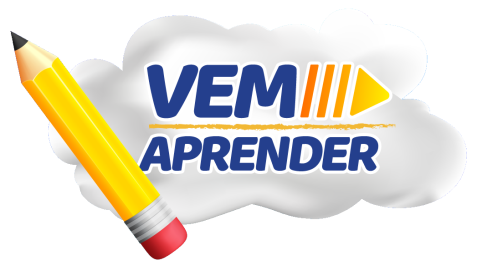 Imagem da Internet
Amor
PERSEVERANÇA
NÃO DESISTIR
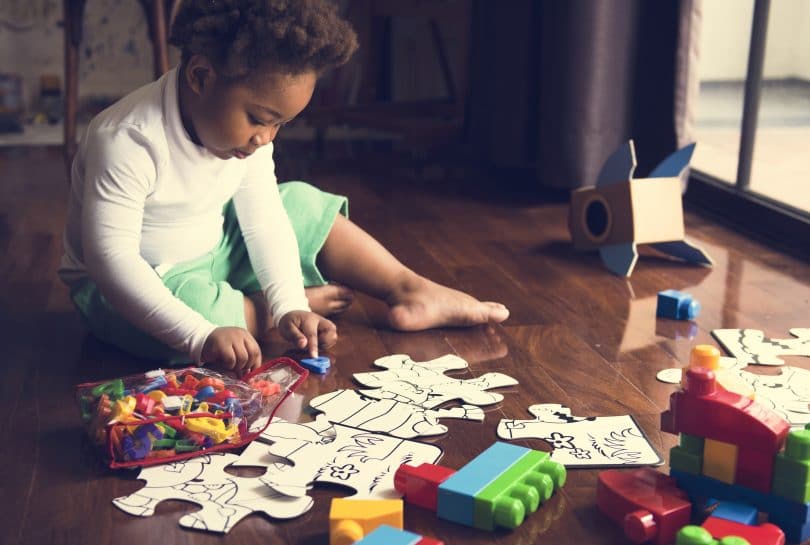 Imagem da Internet
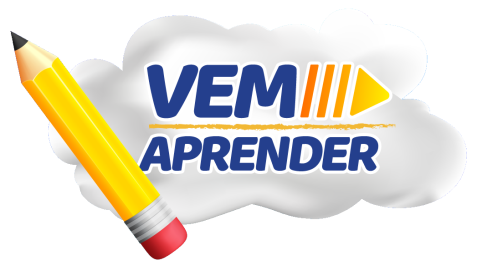 Amor
CORAGEM
VENCER MEDOS
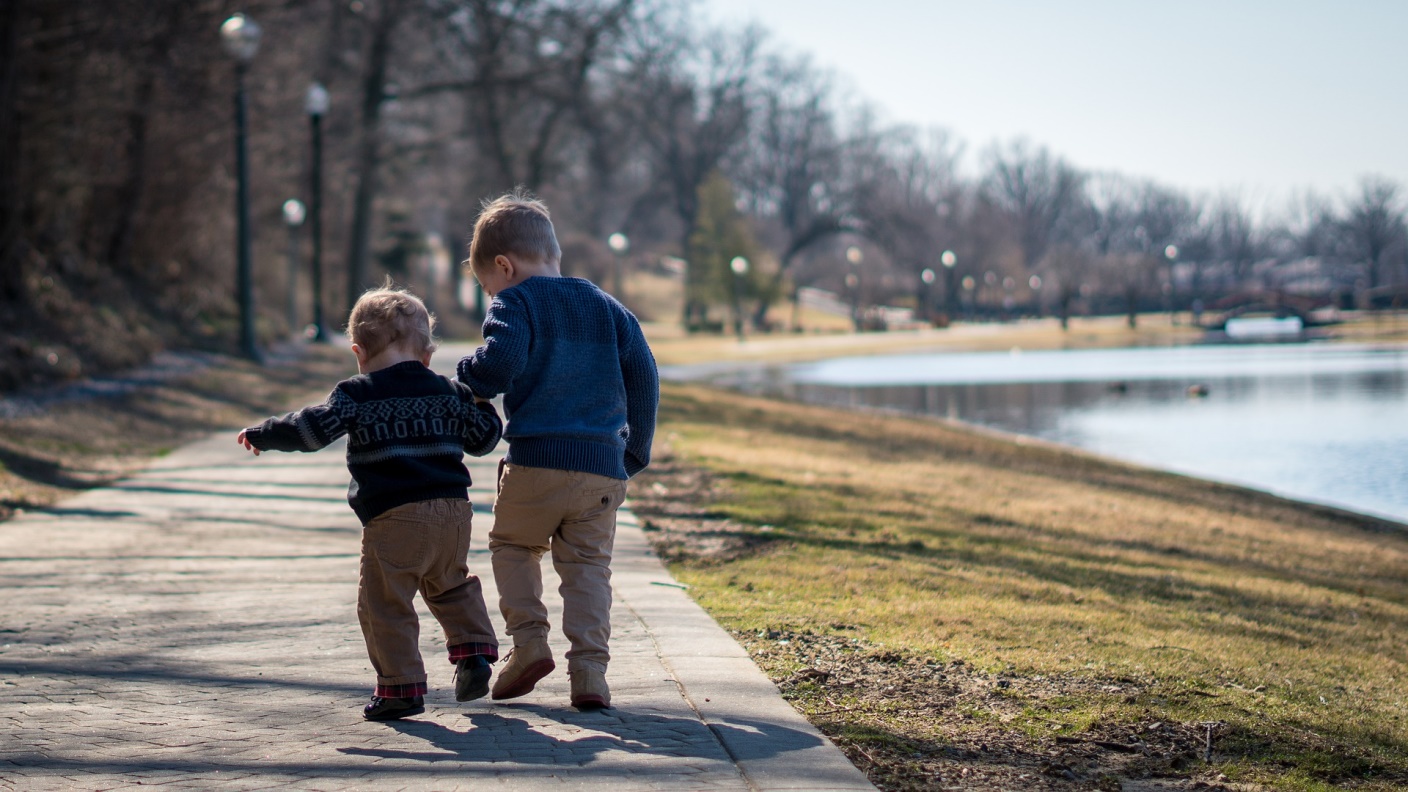 Imagem da Internet
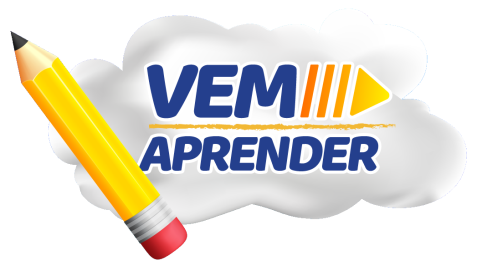 DEDICAÇÃO
Amor
TEMPO E ESFORÇO QUE DEDICAMOS A UMA ATIVIDADE
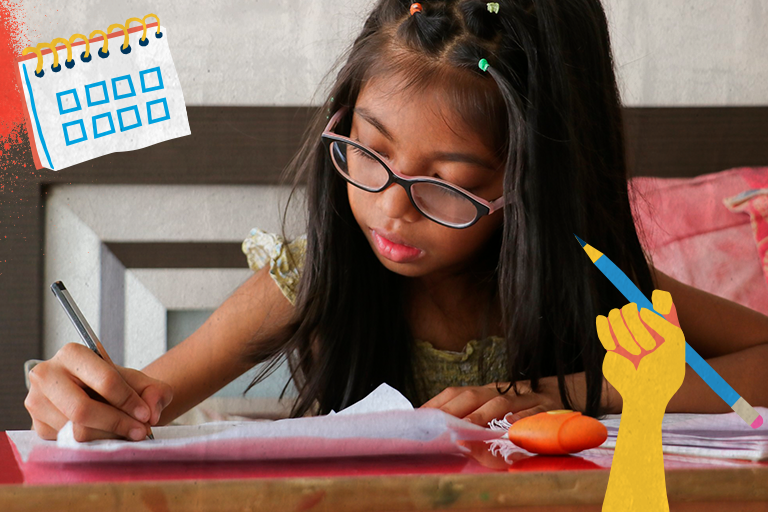 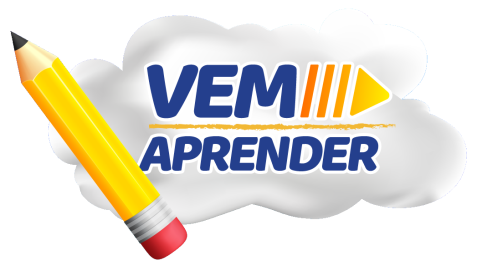 Imagem da Internet
Amor
HUMILDADE
SENTIR RESPEITO EM RELAÇÃO AO OUTRO, NÃO DESVALORIZAR NINGUÉM E NEM SE CONSIDERAR SUPERIOR.
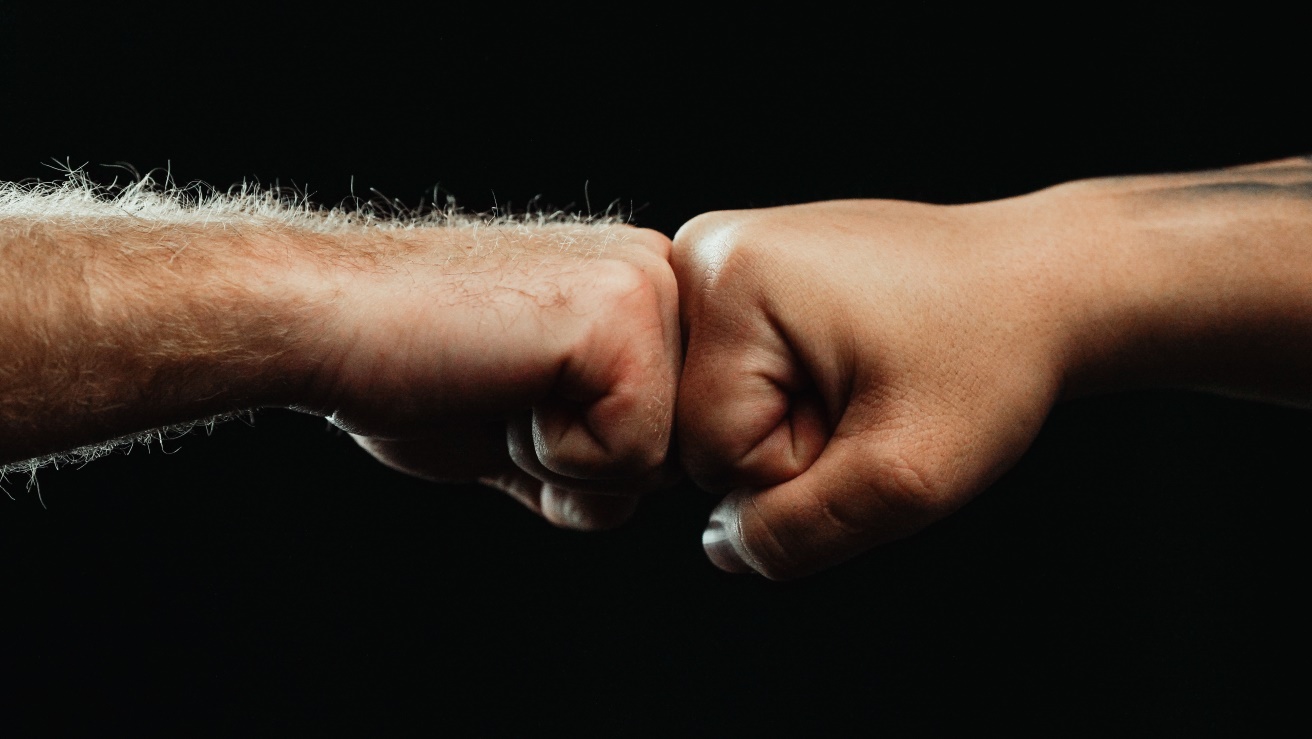 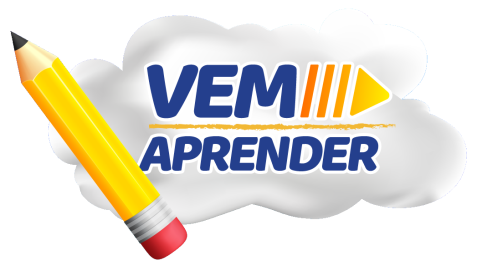 Imagem da Internet
Amor
SIMPLICIDADE
SER CAPAZ DE APRECIAR AS PEQUENAS COISAS
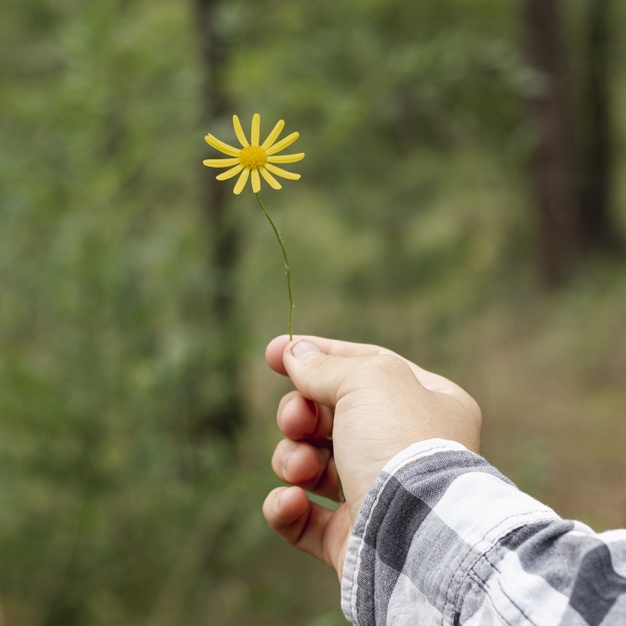 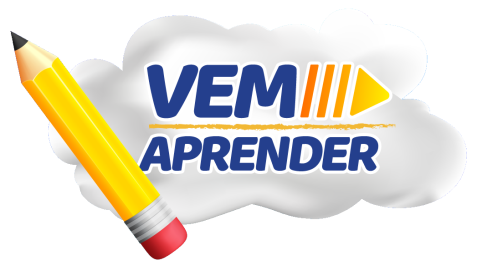 Imagem da Internet
Amor
BOM HUMOR
VIVER DE MANEIRA MAIS LEVE, CULTIVANDO ALEGRIA E COMPORTAMENTOS POSITIVOS.
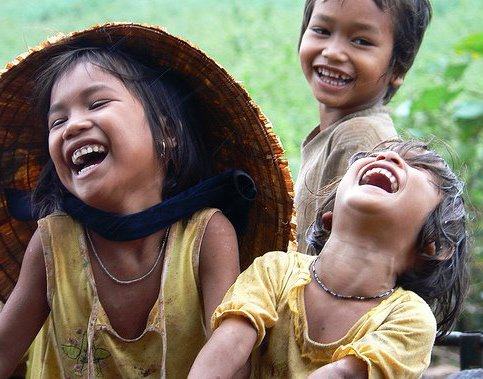 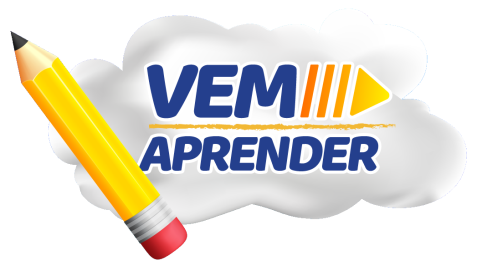 Imagem da Internet
Amor
ENTUSIASMO
EXPLOSÃO DE ALEGRIA, DESENVOLVER ALGUMA ATIVIDADE COM MUITA PAIXÃO E EMPOLGAÇÃO.
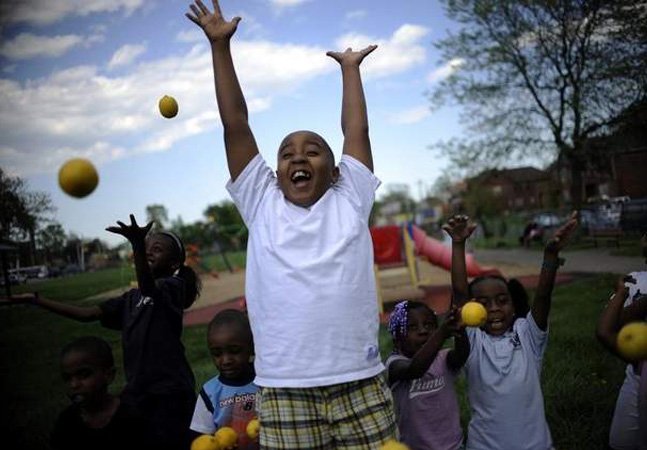 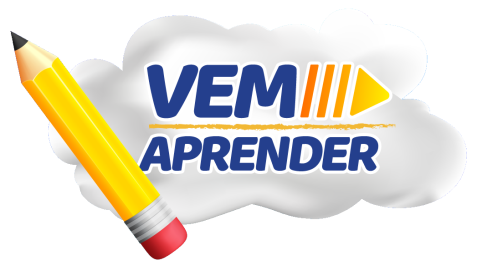 Imagem da Internet
Amor
FÉ
TER FÉ SIGNIFICA TER ESPERANÇA DE ALGO VAI MUDAR DE FORMA POSITIVA, PARA MELHOR, É ACREDITAR, CONFIAR, CRER.
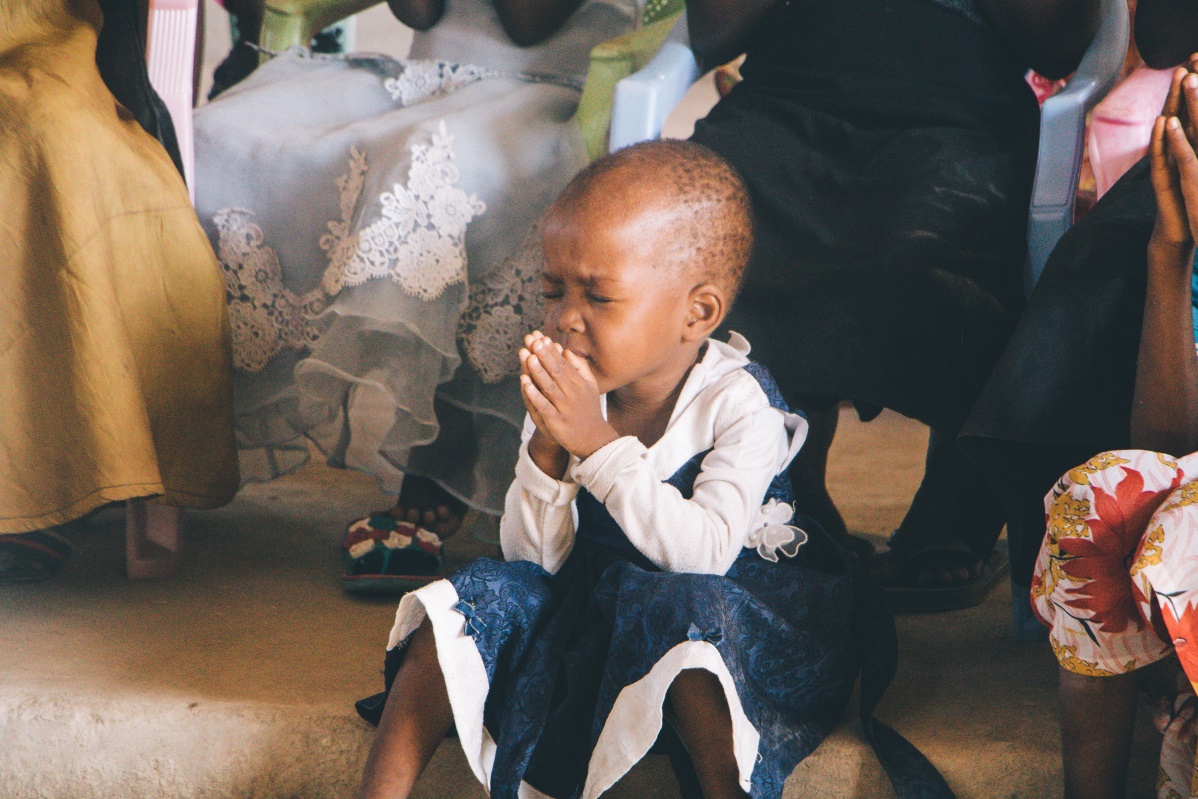 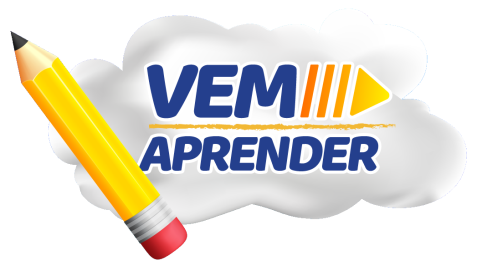 Imagem da Internet
Amor
ESPERANÇA
É ACREDITAR QUE ALGUMA COISA MUITO DESEJADA VAI ACONTECER, SENTIMENTO QUE FAZ  OLHAR PARA O FUTURO DE UMA MANEIRA BOA.
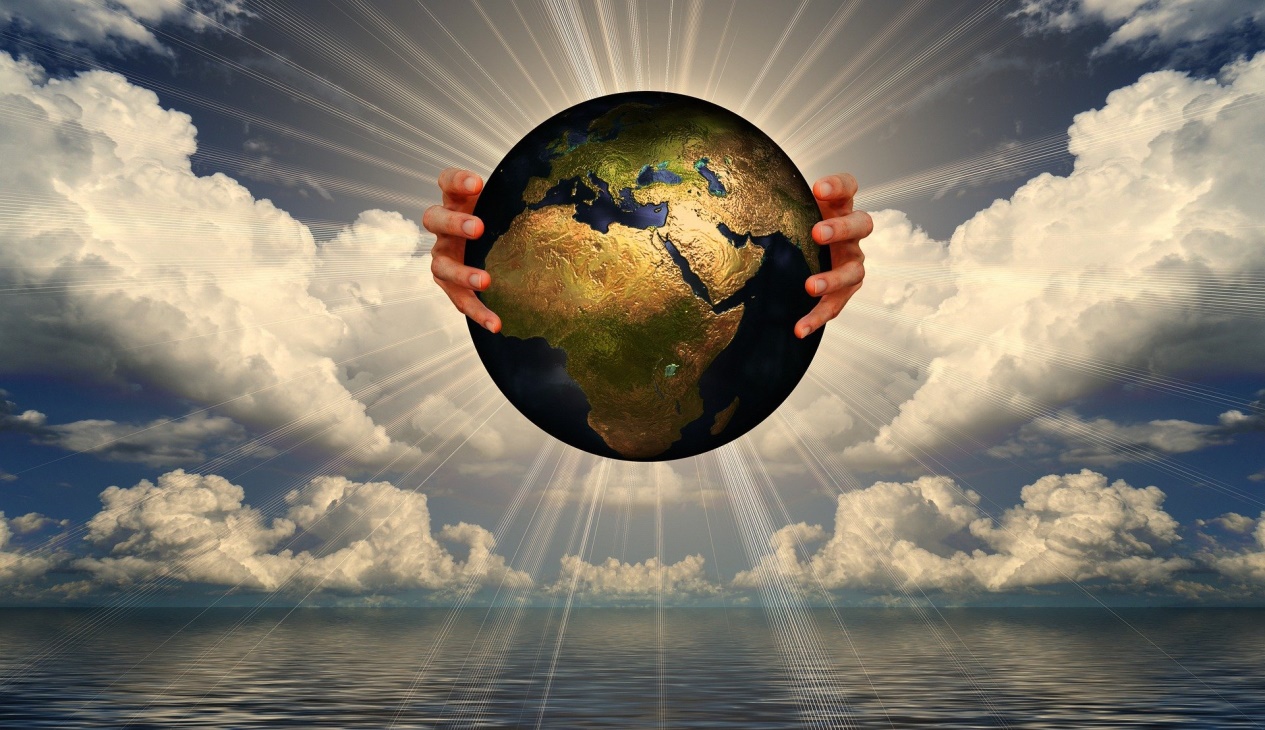 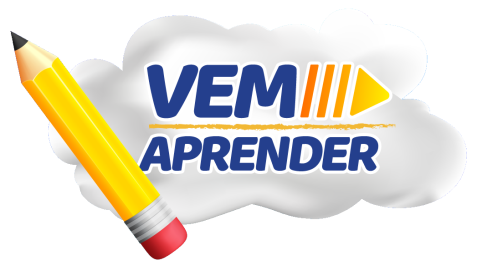 Imagem da Internet
GIRASSOL
GIRASSOL
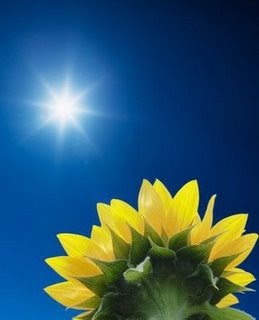 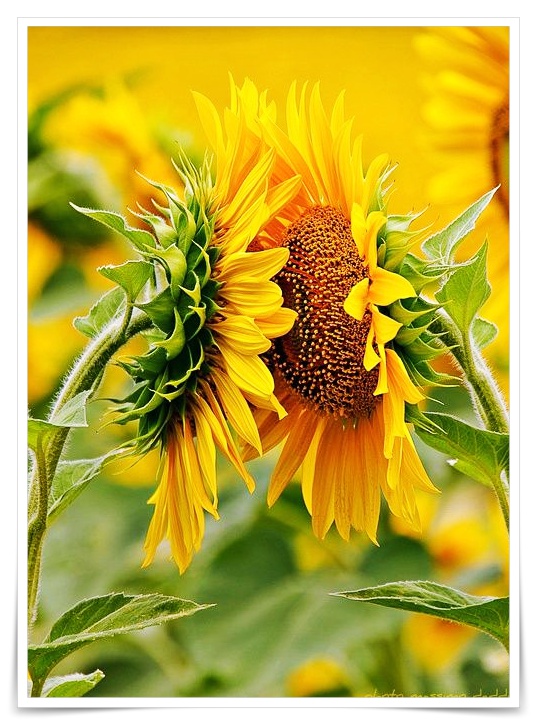 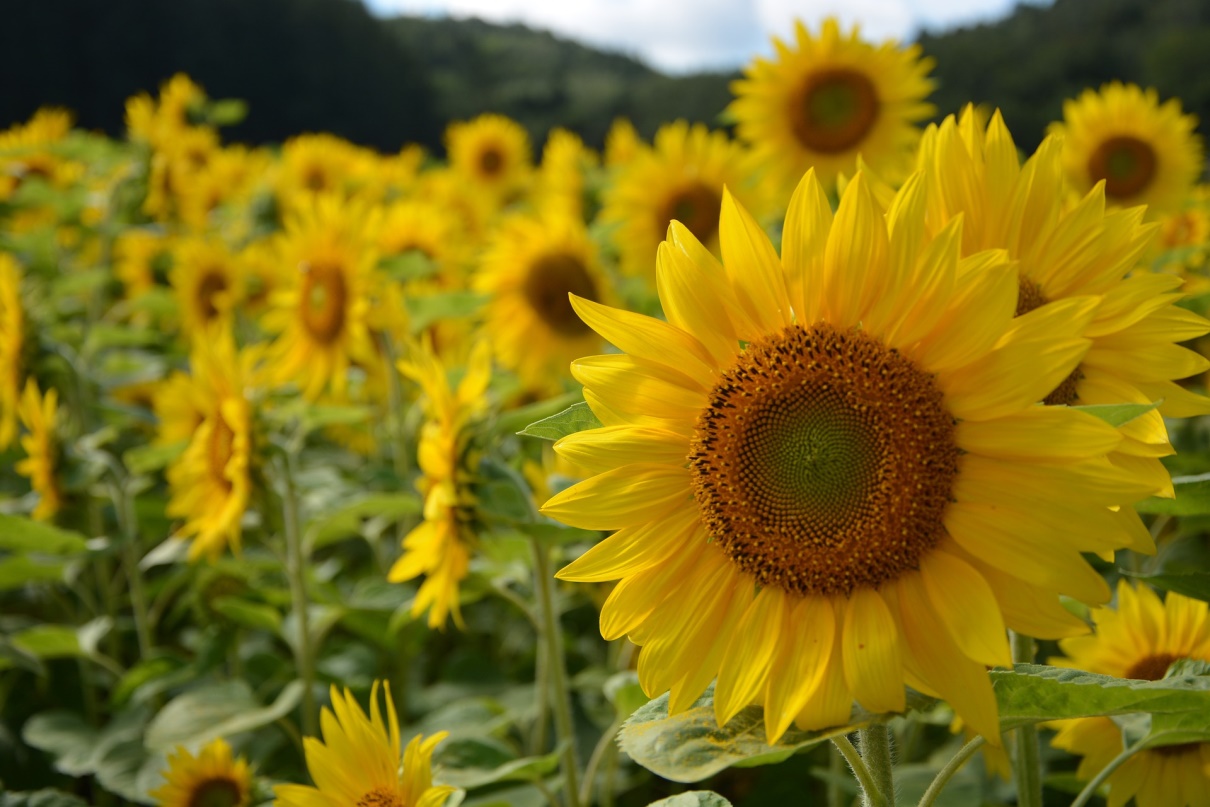 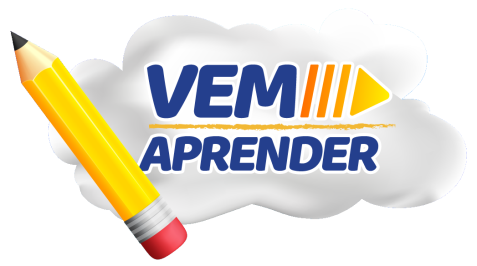 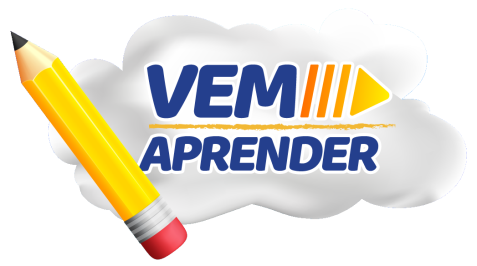 SEJA COMO UM GIRASSOL...
SEJA COMO UM GIRASSOL...
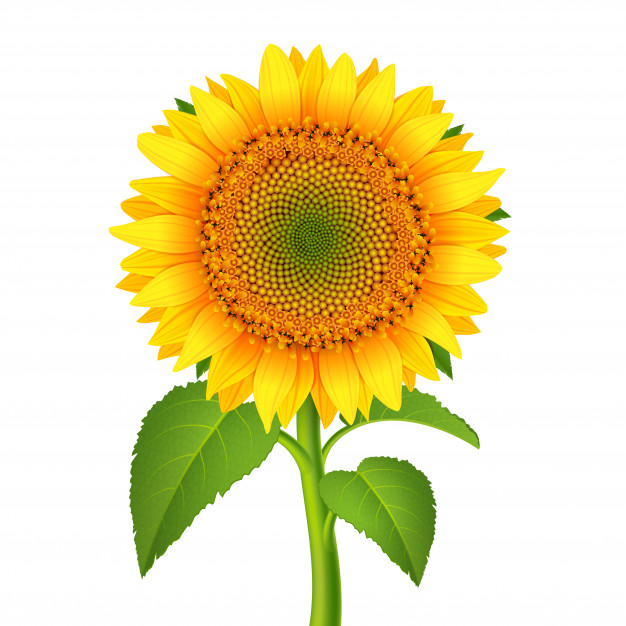 OLHE PARA O QUE TE FAZ BEM.
FIQUE EM PÉ A CADA NOVO AMANHECER.
CONTAGIE O MUNDO COM TUA LUZ.
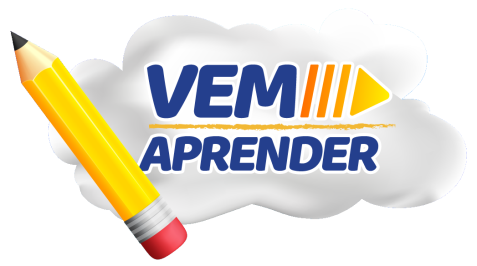 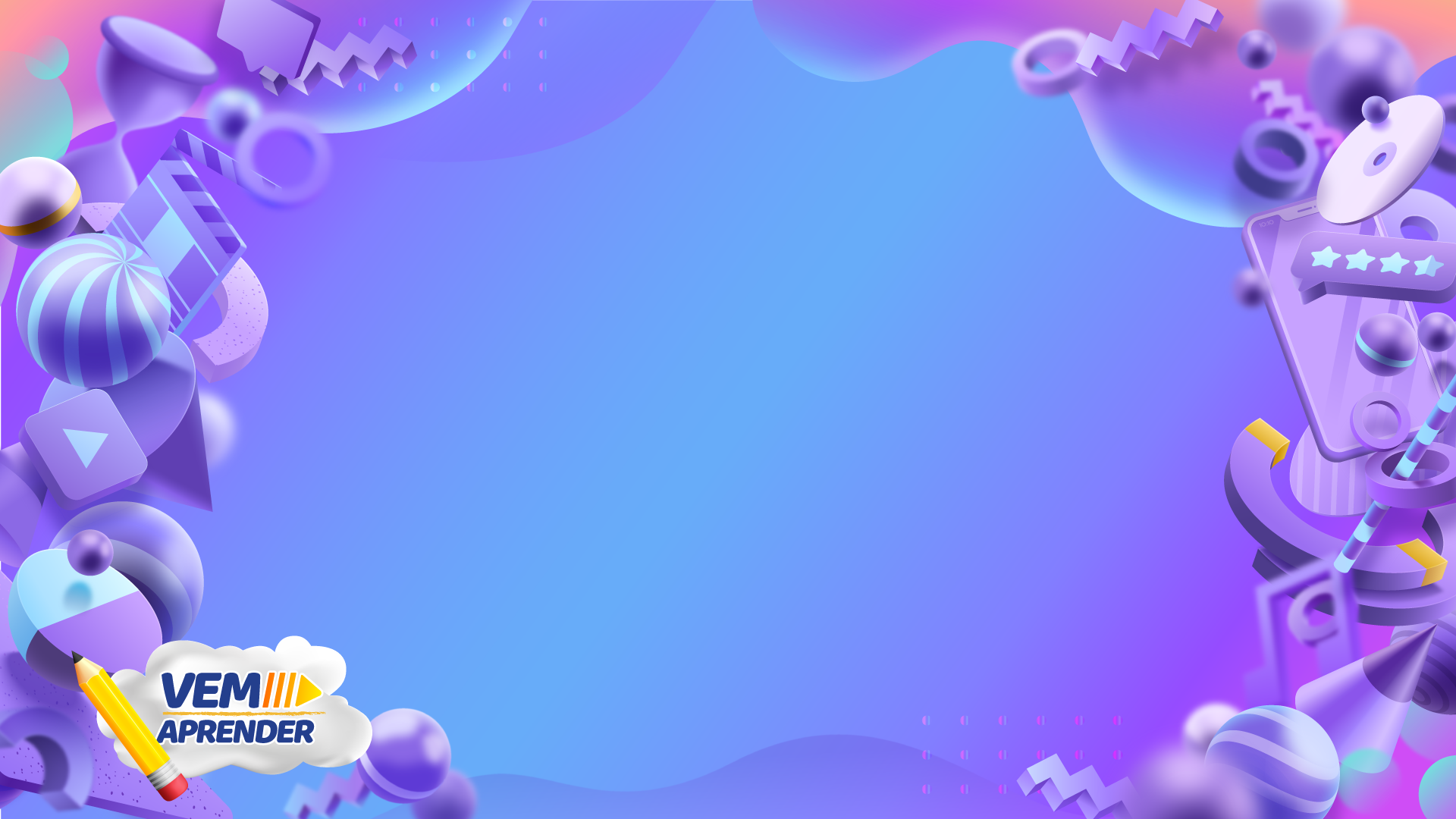 TAREFA
TAREFA
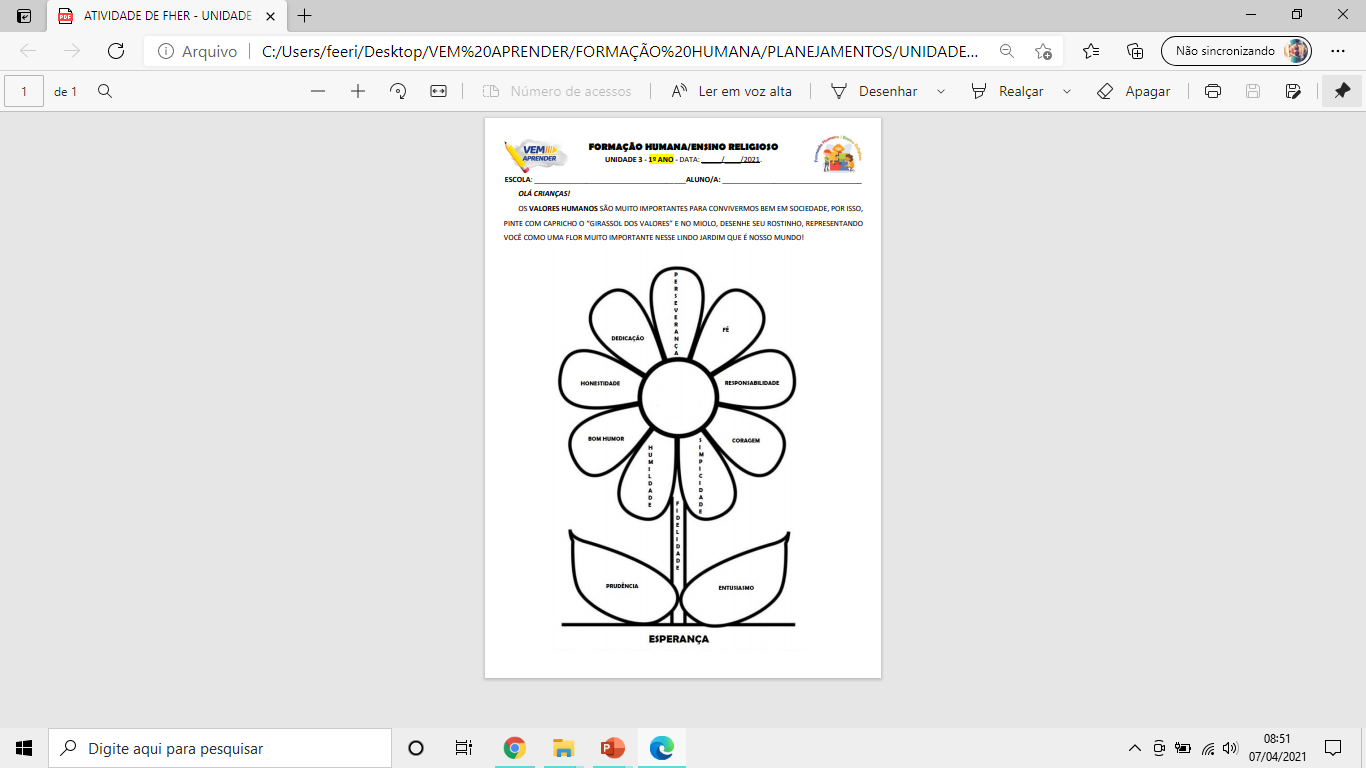 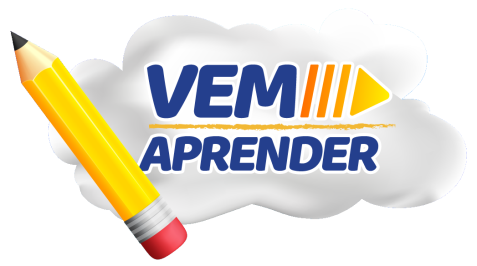 ALCANÇAMOS O OBJETIVO DA AULA?
ALCANÇAMOS O OBJETIVO DA AULA?
PERCEBEMOS A IMPORTÂNCIA DOS VALORES HUMANOS PARA A BOA CONVIVÊNCIA EM SOCIEDADE?
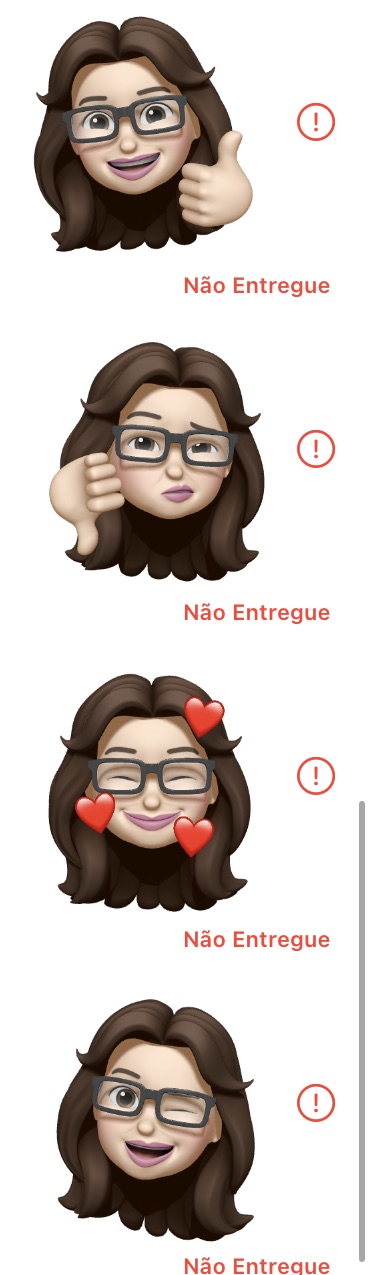 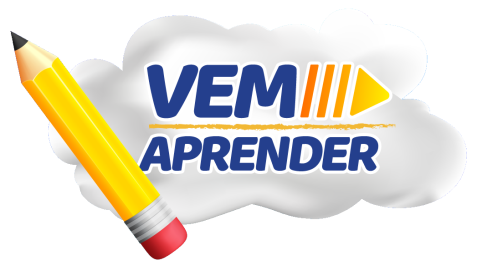 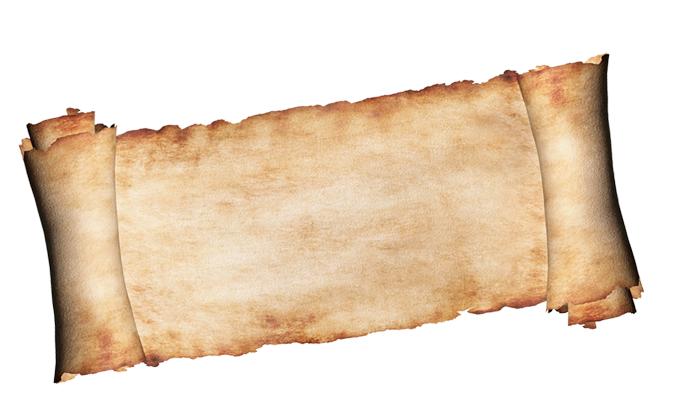 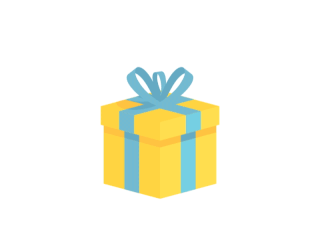 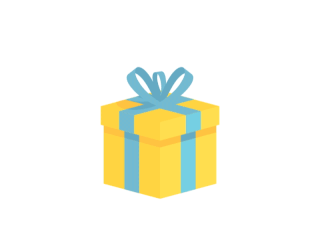 “Sejamos como o girassol e voltemos nos para a Luz e nos dias de escuridão sejamos luz uns para os outros.” 

Werisbruna Santos
PENSAMENTO DO DIA
PENSAMENTO DO DIA
PENSAMENTO DO DIA
PENSAMENTO DO DIA
CASA BONITA ,É AQUELA QUE TEM PAZ DENTRO DELA!
 JORGE TOLIM
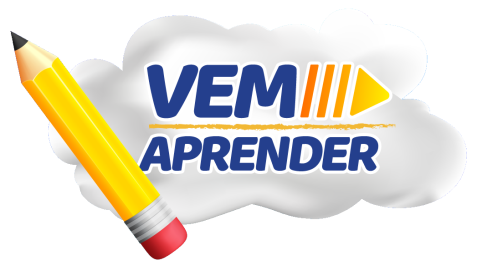 REFERÊNCIAS:
REFERÊNCIAS:
https://br.guiainfantil.com/materias/educacao/valoreso-valor-da-fidelidade-nas-criancas/
https://br.guiainfantil.com/materias/educacao/valoreso-valor-da-humildade-nas-criancas/
https://br.guiainfantil.com/aprendizagem/91-educar-a-crianca-com-valores-perseveranca.html
https://br.guiainfantil.com/prudencia/
https://conceito.de/dedicacao
https://conceitos.com/responsabilidade/
https://conceito.de/esperanca
https://www.significados.com.br/entusiasmo/
https://www.significados.com.br/honestidade/
https://amenteemaravilhosa.com.br/a-simplicidade-pessoas-extraordinarias/
https://meuartigo.brasilescola.uol.com.br/saude/vale-pena-cultivar-bom-humor-1.htm
https://www.infoescola.com/religiao/o-que-e-fe/
Caderno Pedagógico de Formação Humana e Ensino Religioso-SME.
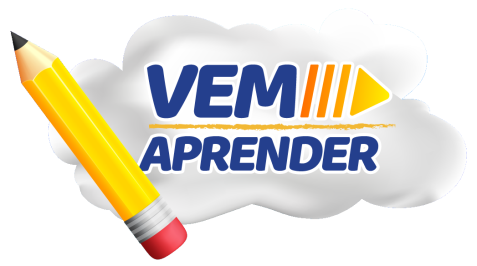 JUNTOS PODEMOS CONSTRUIR UM MUNDO MAIS HUMANO!
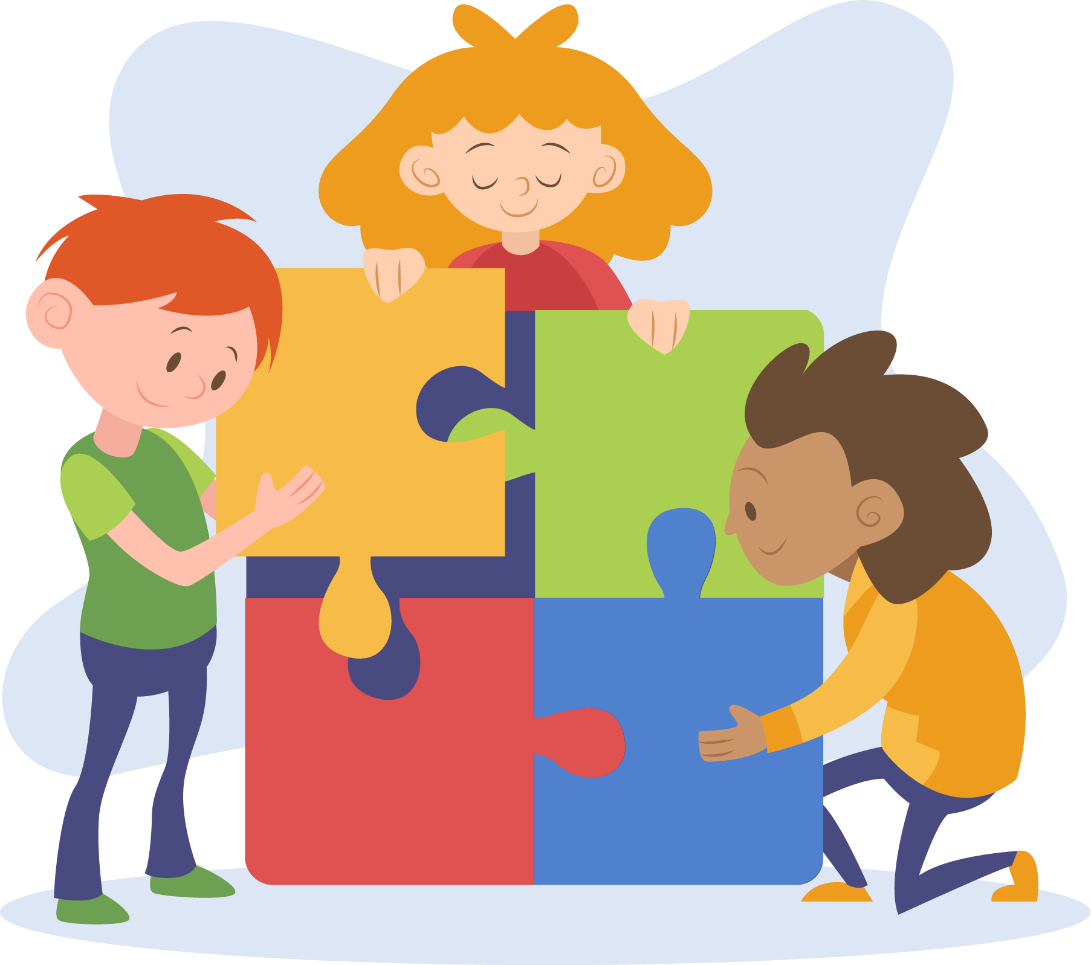 F
H
R
E
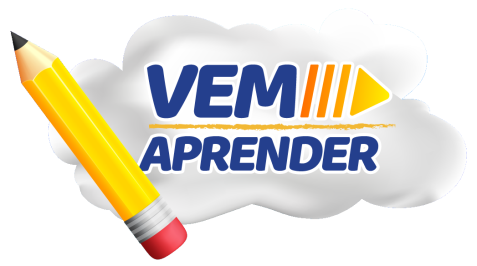